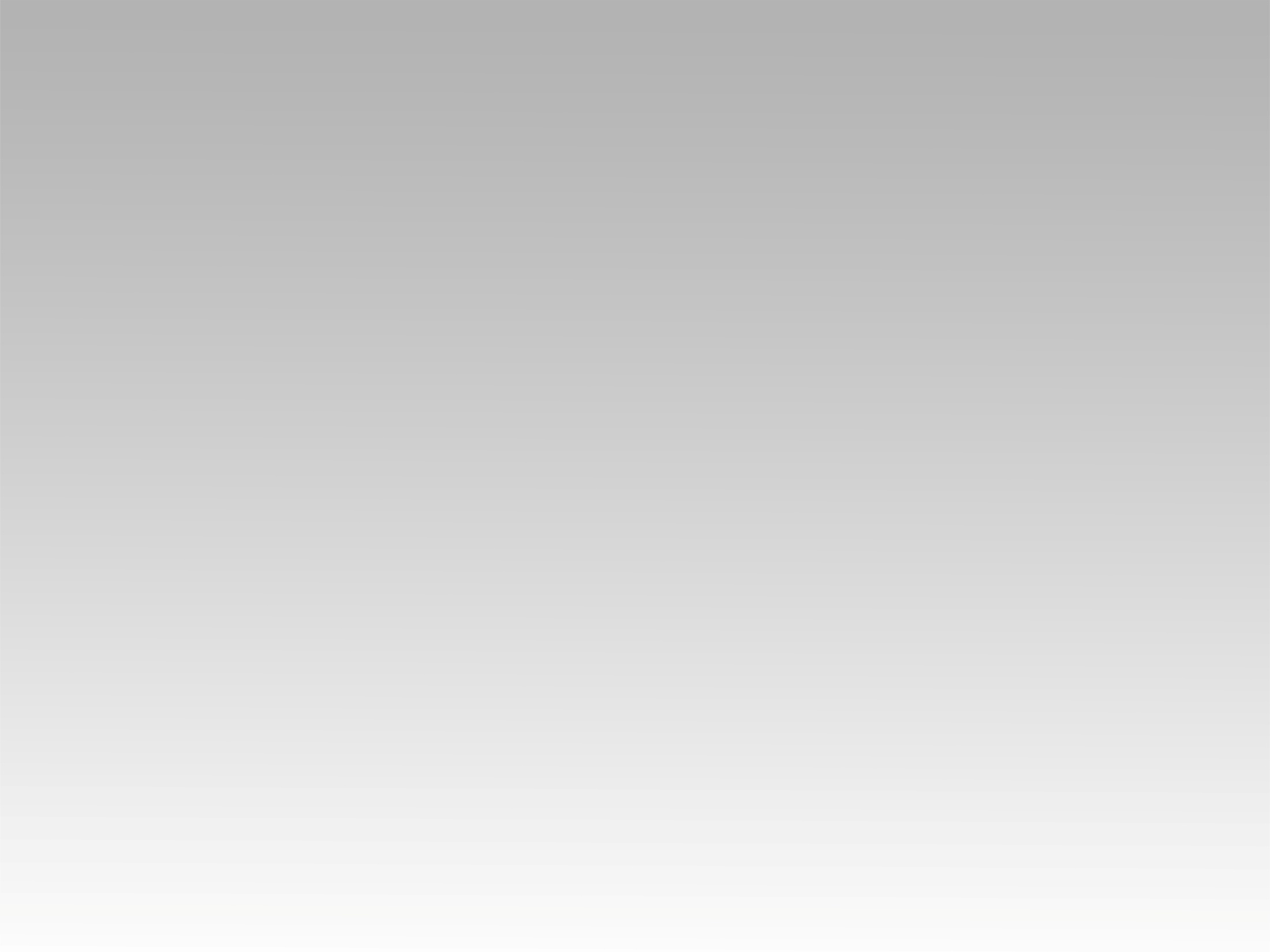 تـرنيـمـة
أُحبُك ياربُ يـا قوتي
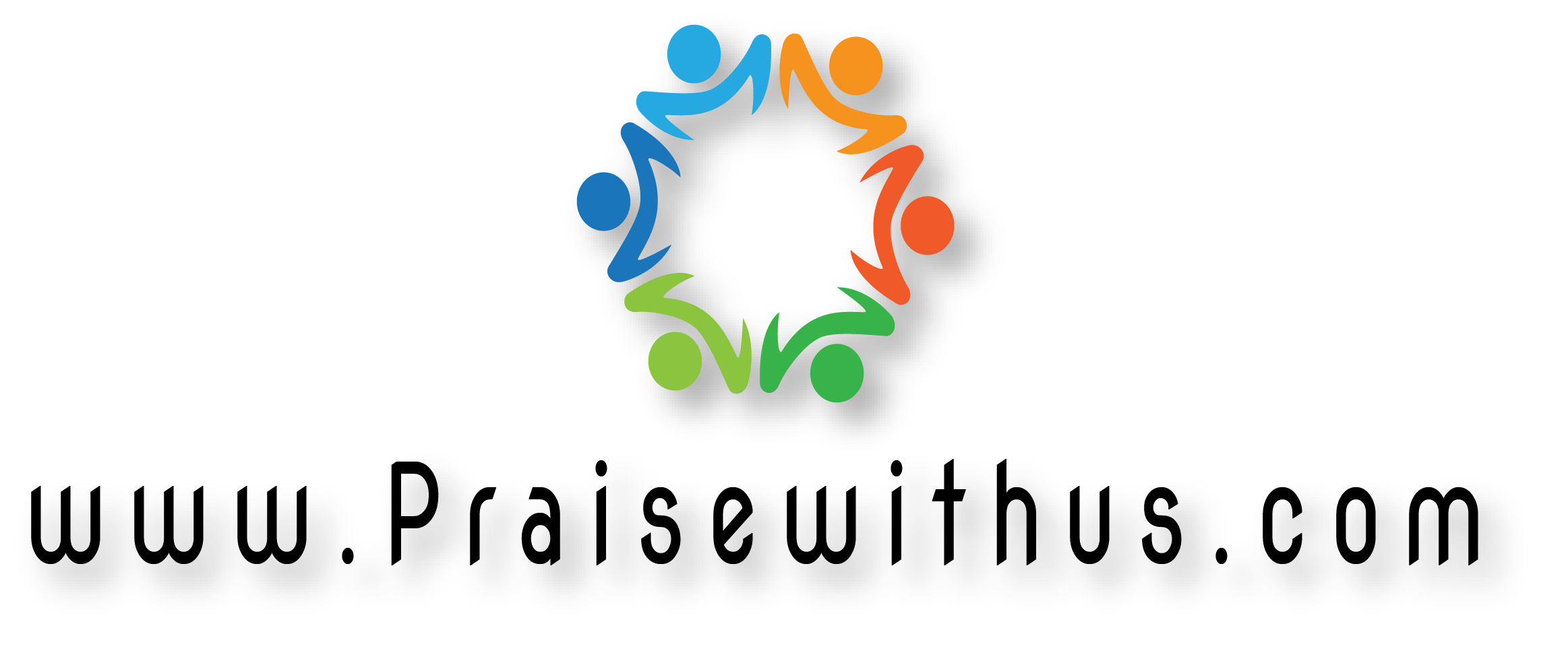 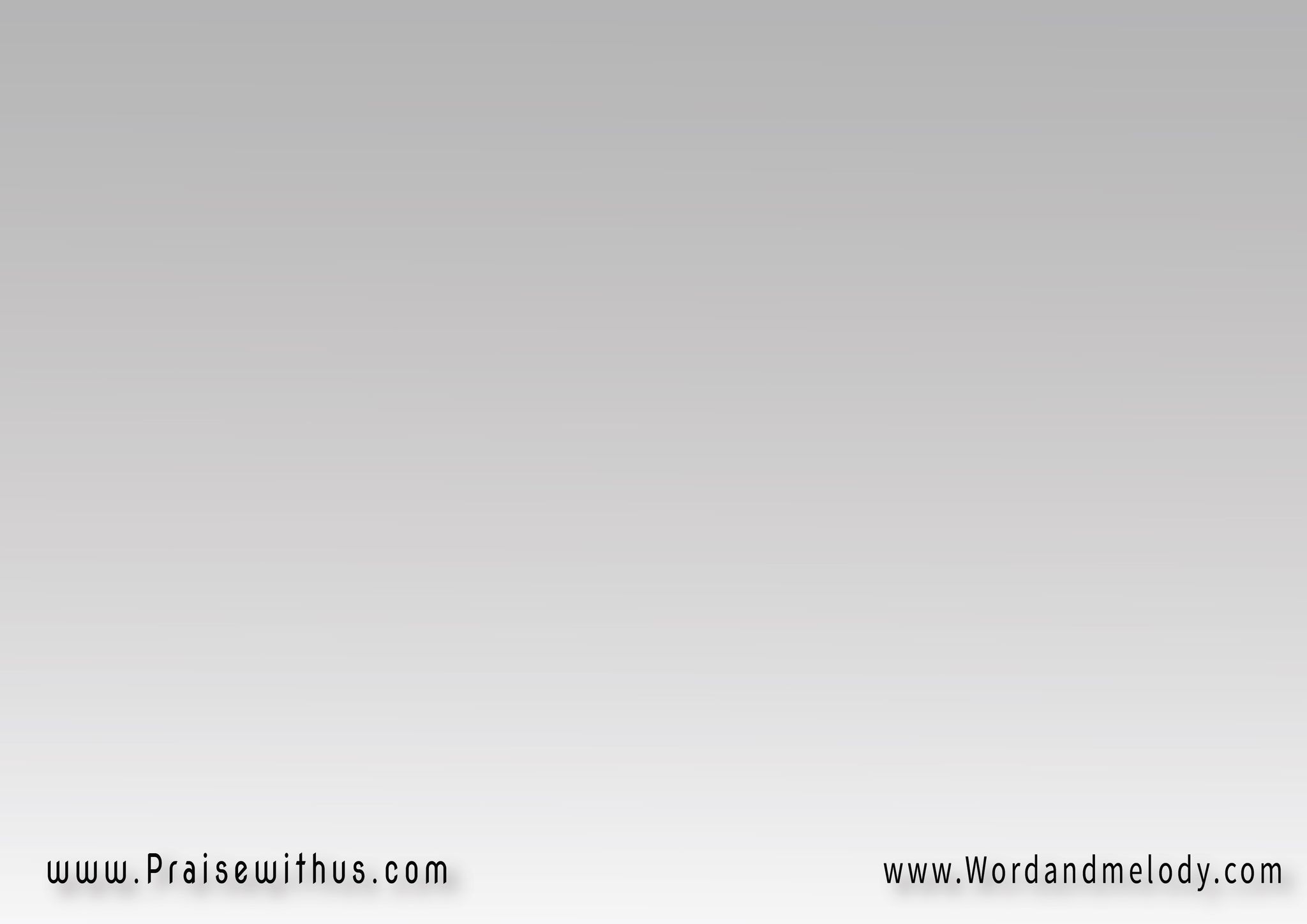 أُحبُك ياربُ 
يـــــا قوتي يا صخرتي
الربُ حِصني ومُنقذي
ومَلجأي به أحتمــــي
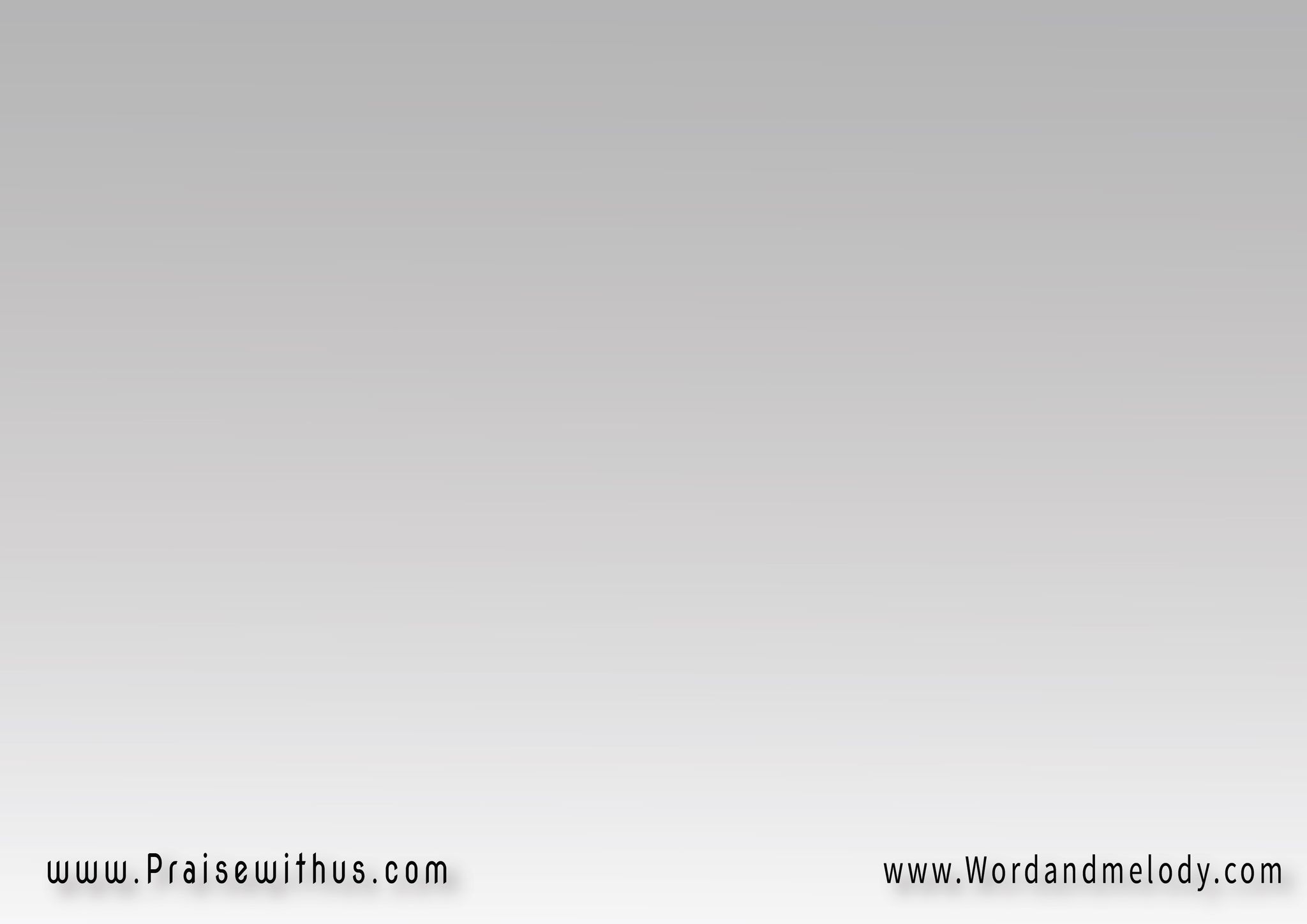 عَطِشَت إليكَ النفسُ وال
 قلبُ يُنـــــادي والشِـــفاه
 والروحُ إن نـــادت تقولُ
يســـــــوعُ لي كلُ الحياة
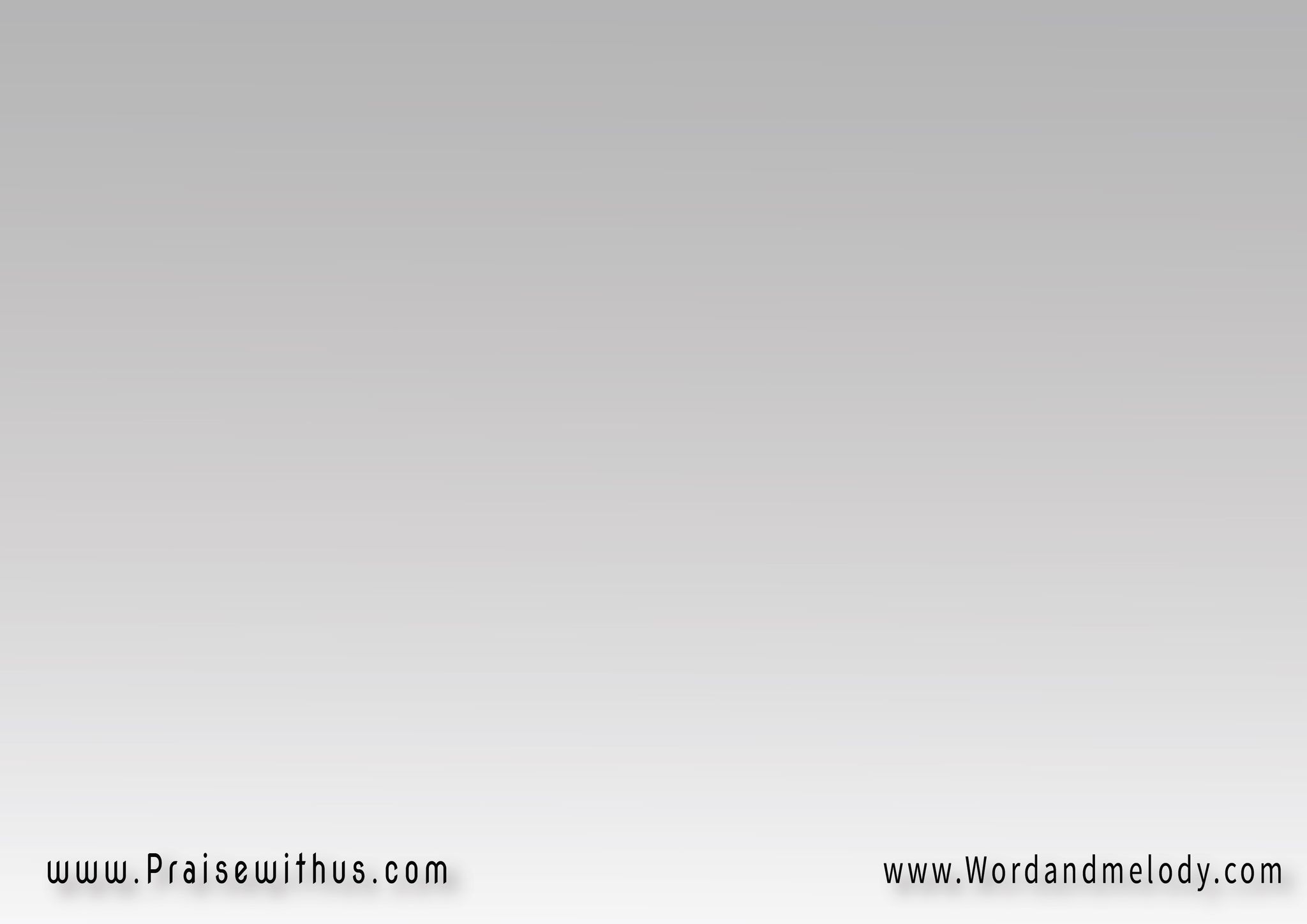 أُحبُك ياربُ 
يـــــا قوتي يا صخرتي
الربُ حِصني ومُنقذي
ومَلجأي به أحتمــــي
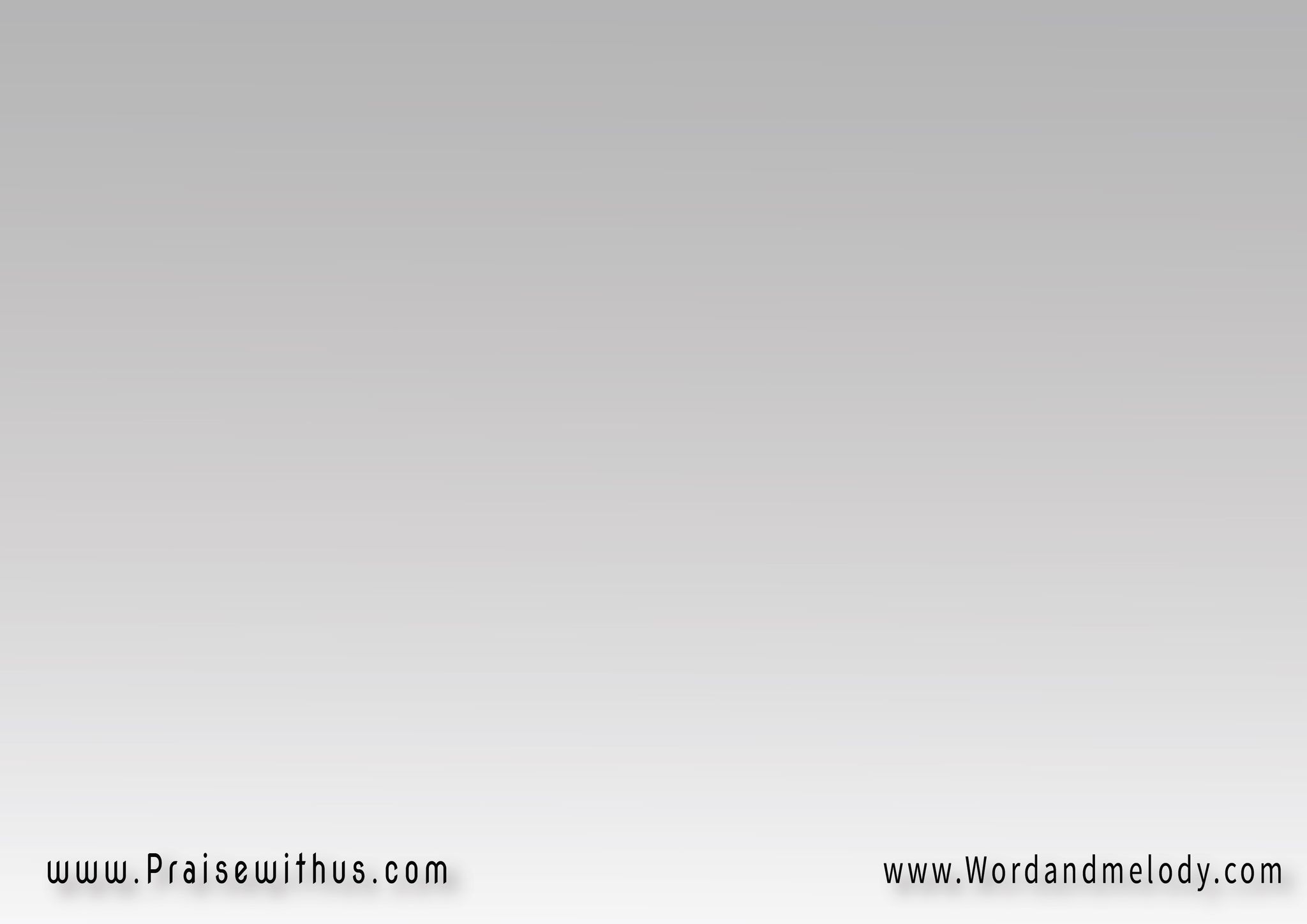 إلهي أنت إليك آتي
مبــــكراً كي أبصرَ
قوتك أنت ومجدك
وأشبعُ في قدسِــك
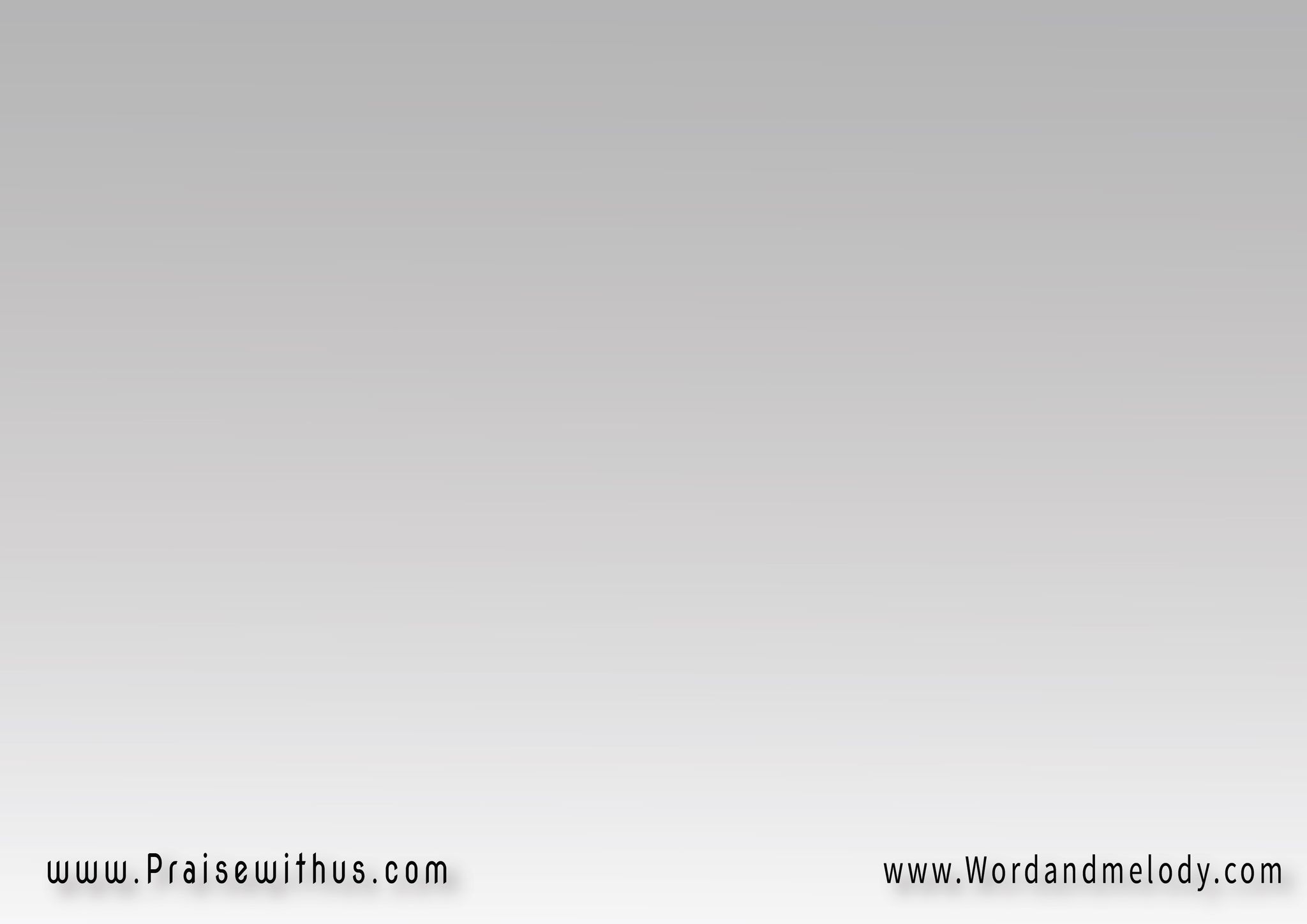 أُحبُك ياربُ 
يـــــا قوتي يا صخرتي
الربُ حِصني ومُنقذي
ومَلجأي به أحتمــــي
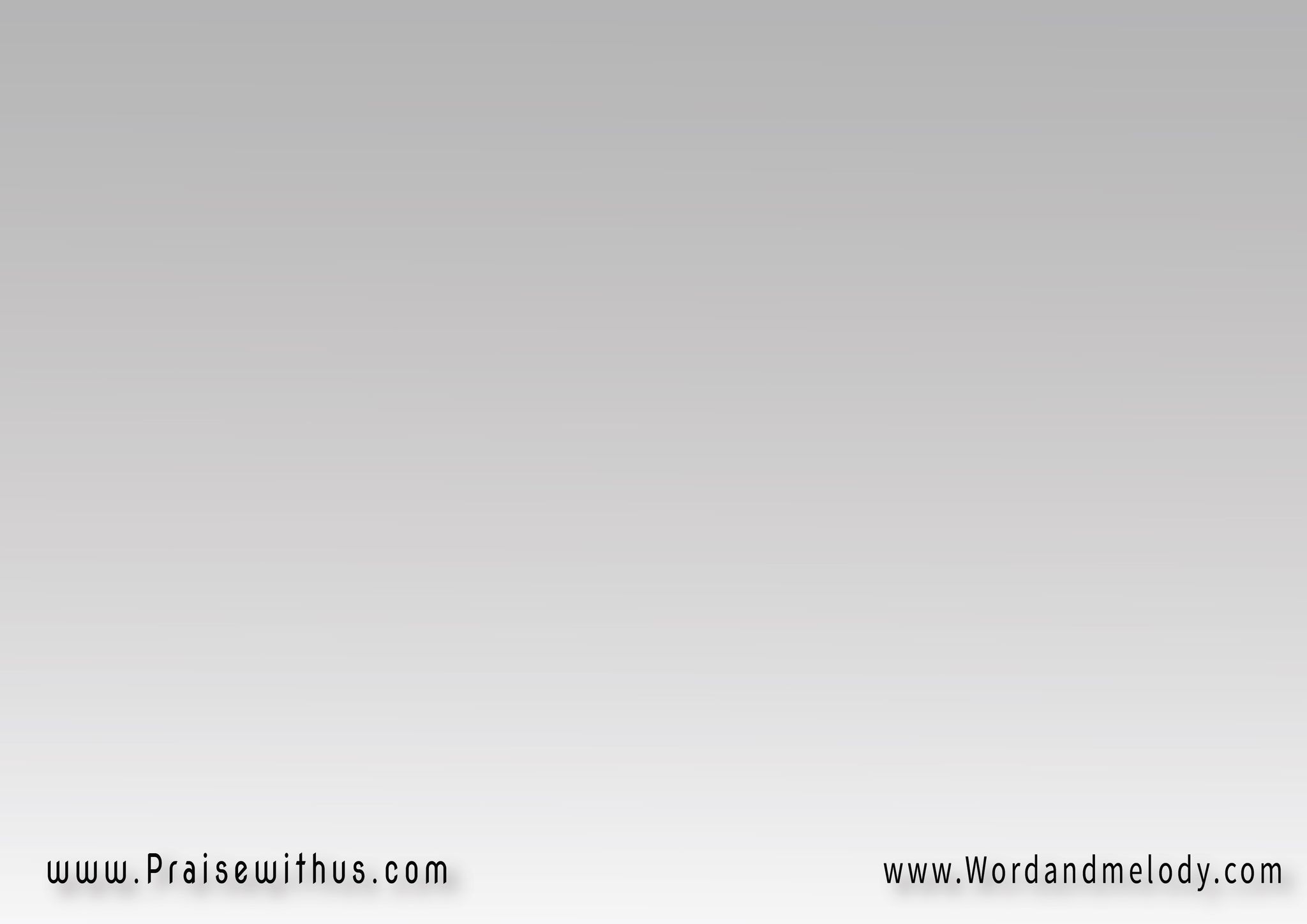 رحمتك أفضل من الحياة
تســـبحُ لك شــــــــفتـاي
هكذا أباركك في حيــاتي
وباســـــــمك أرفع يداي
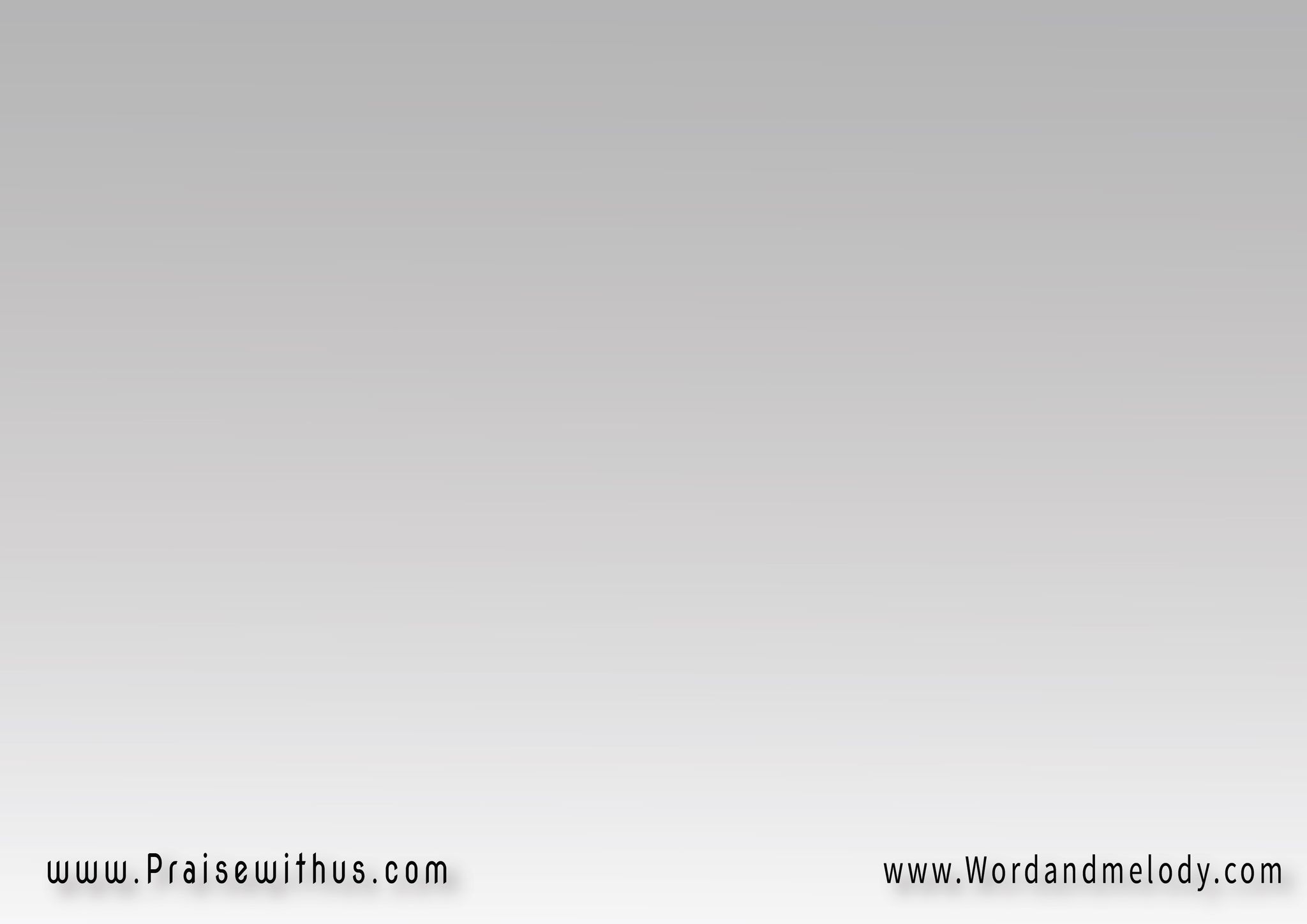 أُحبُك ياربُ 
يـــــا قوتي يا صخرتي
الربُ حِصني ومُنقذي
ومَلجأي به أحتمــــي
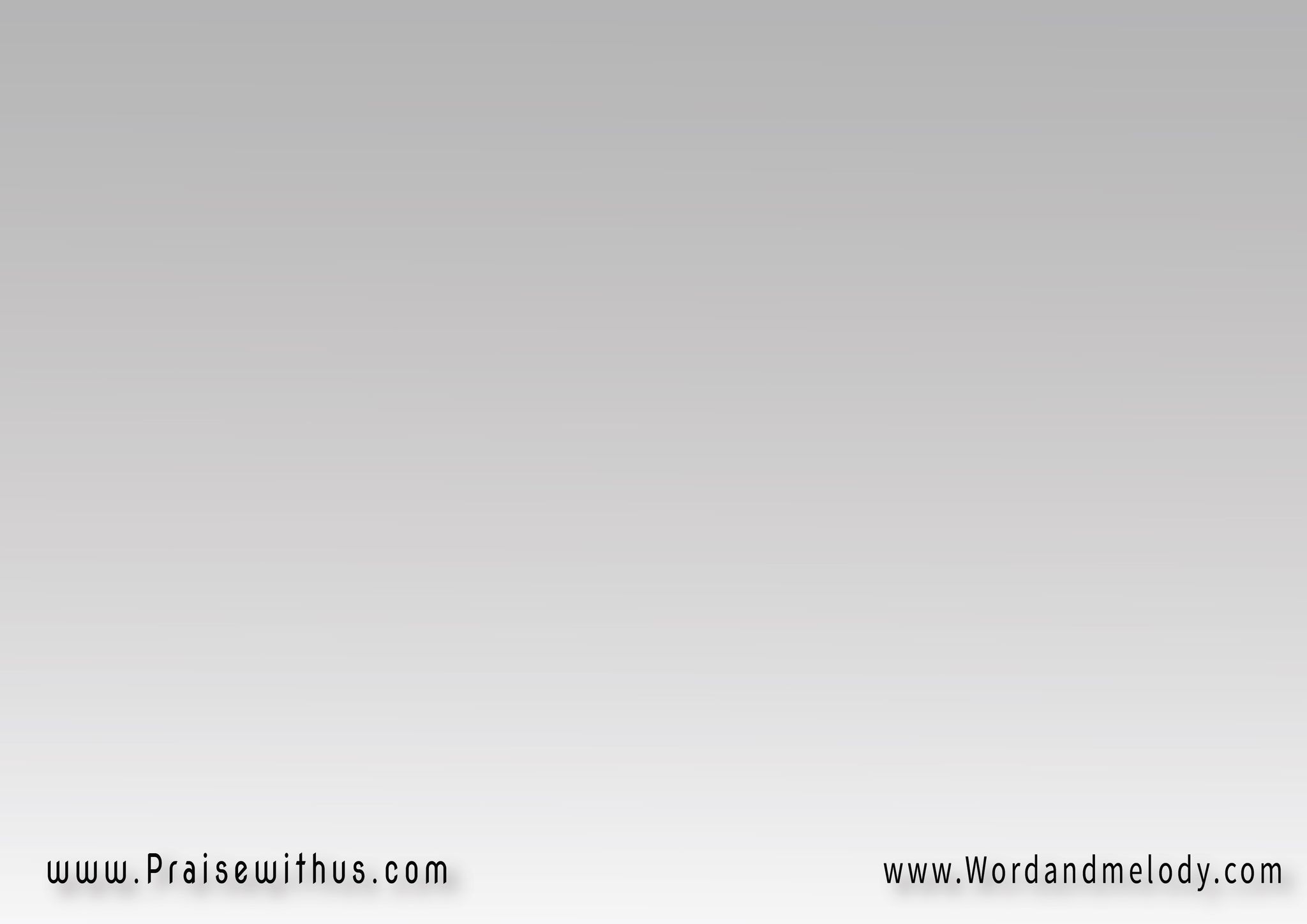 التصقت النفسُ بك
    يــمينُك تــَعضُــدَني
 قد كنتَ عوناً لي وكم
 في ظلِك أبهجتنــــــي
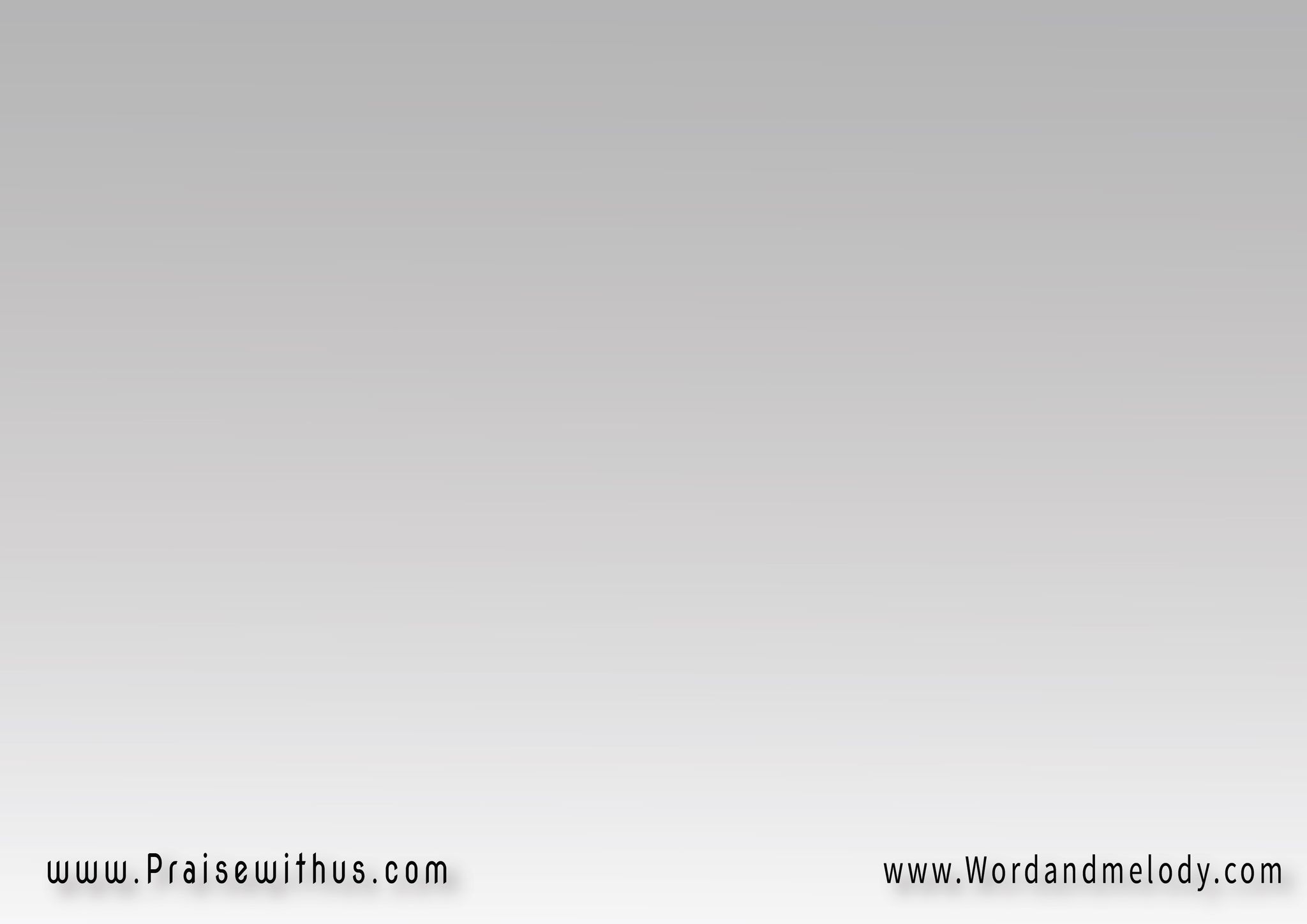 أُحبُك ياربُ 
يـــــا قوتي يا صخرتي
الربُ حِصني ومُنقذي
ومَلجأي به أحتمــــي
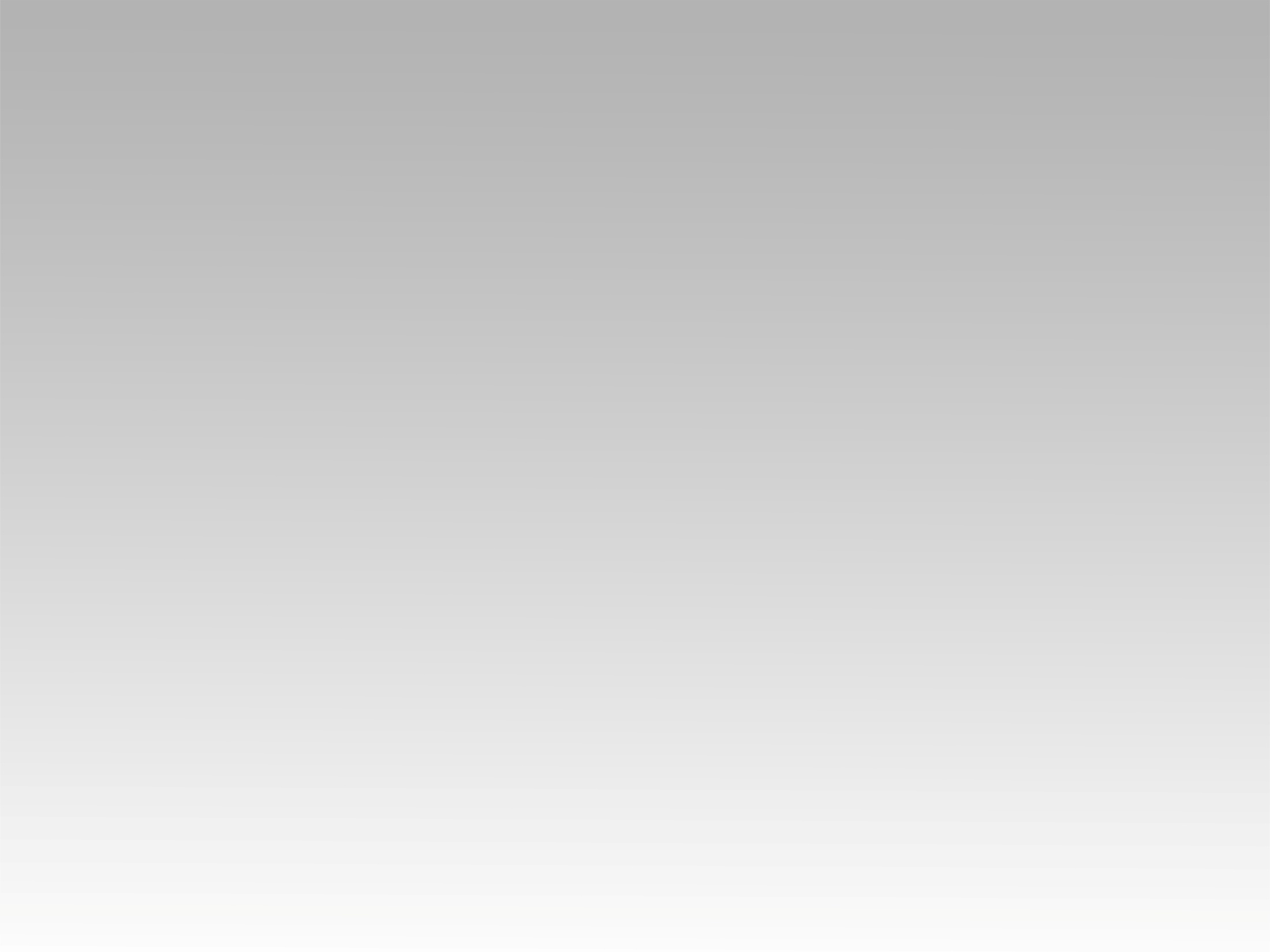 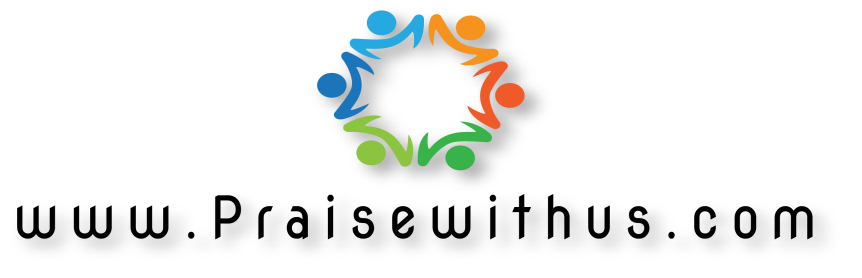